Introduction
Si on ne doit plus utiliser des animaux dans les laboratoires, alors comment faire ?
C’est une question qu’on nous pose souvent.
Mais d’abord, pourquoi utilise-t-on des animaux alors que la recherche animale ne fournit pas des données pertinentes ni prédictives pour l’homme ? Pour des raisons pratiques plutôt que scientifiques :
Plus de 70% des animaux utilisés sont des rongeurs :
 Ils sont faciles à loger et à nourrir ;
 Ils se reproduisent vite et ont une courte durée de vie (le chercheur, au cours de sa carrière, peut étudier plusieurs générations) ; multiplie ces publications (clé de son avancement).
 Ils sont fournis par des sociétés commerciales qui les proposent sur catalogue avec toutes les caractéristiques génétiques et physiologiques, spécifiques de chaque « lignée », le chercheur pouvant ainsi choisir l’espèce animale et la lignée lui permettant d’obtenir le résultat qu’il souhaite ; etc.
En toxicologie, les responsables de la règlementation sont habitués à traiter des dossiers comportant des données animales ; ils n’ont pas de données humaines de référence ;
Rq: les chercheurs qui utilisent des animaux ne connaissent pas forcément les méthodes modernes, lesquelles nécessiteraient de nouveaux investissements (en argent et en temps de formation).
Introduction
Les animaux sont utilisés dans quatre domaines
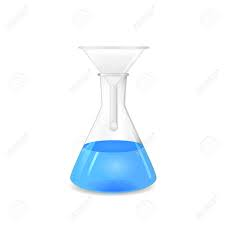 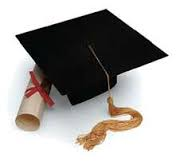 L’ENSEIGNEMENT DE LA BIOLOGIE ET DE LA MEDECINE
LA TOXICOLOGIE
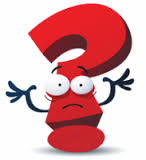 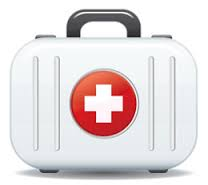 LA RECHERCHE APPLIQUEE
LA RECHERCHE FONDAMENTALE
Introduction
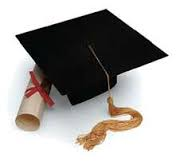 L’ENSEIGNEMENT DE LA BIOLOGIE ET DE LA MEDECINE
Dans son livre « The Costs and Benefits of Animal Experiments », le vétérinaire Andrew Knight résume, à propos des méthodes d’enseignement sans animaux (p165) : 


« Elles réussissent au moins aussi bien que celles qui supposent l’utilisation d’animaux, et parfois mieux. Ces réussites incluent une meilleure acquisition et développement de techniques chirurgicales, anesthésiques ou cliniques, une meilleure compréhension des processus biologiques complexes, une plus grande efficacité dans l’apprentissage et de meilleurs résultats aux examens. »
RQ: L’association InterNICHE, spécialiste de ce domaine. Elle propose plus de mille méthodes (à découvrir sur son site) .
Pour résumer, nous pouvons classer ces méthodes en quatre catégories
les reproductions d’animaux ou d’organes ou de parties anatomiques (Ex: articulation de la hanche) en matières plastiques. Ce sont des outils très simples, destinés à remplacer les dissections. On peut aussi « plastiner » des tissus biologiques réels, prélevés sur des cadavres, afin de les conserver indéfiniment: « Mannequins plastinés ». 

des mannequins interactifs, plus complexes que les simples reproductions en plastique, dotés de systèmes pulsatiles comme « Jerry, le chien ». Jerry a des « os » que l’on peut fracturer pour apprendre à les soigner, un « cœur » et un système circulatoire qui permettent aux étudiants vétérinaires de comprendre et de traiter de nombreuses pathologies cardiaques. Les actes peuvent être répétés autant de fois que nécessaire sans le stress que représente, pour les étudiants, le maintien des constantes vitales sur un animal vivant. Même des pathologies relativement rares peuvent ainsi être étudiées. 

Autres exemples: 
SimDonkey (simulateur d’âne) présente des caractéristiques vasculaires et respiratoires telles que la possibilité de palper les carotides, des voies aériennes que l’on peut intuber avec ou sans difficultés, un cœur que l’on peut ausculter avec plusieurs pathologies possibles, etc.
 Un mannequin femme qui sert à simuler des accouchements normaux ou difficiles, avec des bébés de différentes tailles.
Les films montrant la réalisation de dissections, opérations ou expérimentations.

Les programmes informatiques interactifs de simulation d’organes ou de processus physiologiques. En 2006, le film réalisé par Safer Medicines montrait un cœur humain en train de battre, sur l’écran d’un ordinateur. Ce n’était pas un cœur filmé au cours d’une opération. C’était une modélisation informatique. Elle permettait de faire varier certains paramètres et d’observer les effets sur le rythme cardiaque.
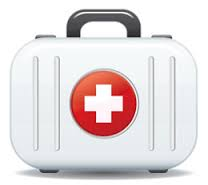 LA RECHERCHE APPLIQUEE
consiste à étudier la physiologie et les pathologies humaines dans le but de trouver des thérapies. Les animaux utilisés ici sont donc soit sélectionnés pour développer naturellement (ou après modification génétique) quelque chose qui ressemble à la maladie humaine, soit rendus malades artificiellement (injection de substance toxique, ex). En aucun cas ces « modèles animaux » ne reproduisent la maladie telle qu’elle se présente chez les patients humains. Prenez n’importe quel domaine et vous trouverez de nombreux articles scientifiques dans lesquels les chercheurs reconnaissent qu’il n’y a pas de « bon modèle animal ».
Notre corps étant composé de cellules, elles-mêmes composées de molécules, il est évident que parmi les méthodes les plus puissantes de la recherche appliquée, nous allons trouver les études cellulaires et moléculaires sur du matériel humain, bien sûr ! 

A l’origine d’un cancer, il peut y avoir une mutation génétique ou un dérèglement du cycle cellulaire. 
A l’origine d’une maladie neurologique, il peut y avoir une accumulation de protéines mal repliées à l’intérieur des cellules nerveuses. 
A l’origine d’une maladie métabolique (obésité, diabète…), il peut y avoir un dysfonctionnement hormonal, lui-même provoqué par la présence dans le corps de perturbateurs endocriniens issus de la chimie industrielle. 

Etudier des cellules humaines, soit normales, soit prélevées sur des patients, soit prélevées sur des cadavres de patients, peut donc fournir des données précieuses et pertinentes sur les causes et les manifestations des maladies humaines
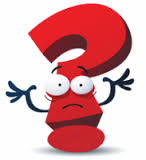 LA RECHERCHE FONDAMENTALE
La recherche fondamentale est celle qui se fait sans but autre que le progrès des connaissances. Elle ne vise pas à trouver des thérapies mais à comprendre des phénomènes biologiques, impliqués ou non dans des maladies.
Il y a deux catégories de recherches fondamentales qui se font sur des animaux 

Celles qui traitent de phénomènes biologiques pouvant se rencontrer chez tous les animaux (physiologie respiratoire, cardiaque, digestive, nerveuse, etc.) 
Celles qui traitent de phénomènes biologiques propres à une espèce animale donnée.
La recherche fondamentale est un domaine dans lequel on ne peut pas donner un catalogue de méthodes alternatives. Cela doit se voir au cas par cas, non seulement au vu de l’objet de l’étude, mais aussi au vu de son intérêt.
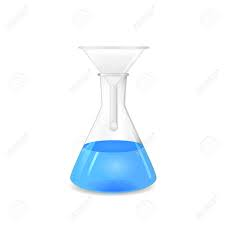 LA TOXICOLOGIE
Les essais de toxicologie visent à déterminer les propriétés toxiques intrinsèques des substances chimiques. La règlementation impose de déterminer les effets sur la santé humaine et les effets sur l’environnement.
Les résultats des tests de toxicologie sont utilisés par les autorités pour évaluer un danger (résulte des propriétés toxiques intrinsèques de la substance)  et un risque (résulte à la fois de ces propriétés et des conditions dans lesquelles nous pouvons y être exposés).
Les essais de médicaments destinés à l’homme: Des essais précliniques & cliniques
Un bébé qui vient au monde aujourd’hui a plus de 200 substances chimiques dans le sang. Que sait-on sur la toxicité de ces substances et sur leurs possibles effets sur la santé de cet individu tout au long de sa vie ? Pas grand chose. L’OMS dresse une liste de substances qu’elle qualifie de cancérigènes « avérés » pour l’animal mais seulement « possibles » ou « probables » pour l’homme. A quoi ont donc servi les tests sur des animaux?
Dans son livre « Notre poison quotidien », la journaliste d’investigation Marie Robin montre comment les calculs de DJA faits à partir d’études sur des animaux, ne reposent sur aucun critère scientifique. Distilbène, mediator, etc., les exemples sont nombreux de médicaments testés avec succès sur des animaux et ayant gravement handicapé, rendu malade ou même tué des humains.
Aspirine, pénicilline, deux exemples de médicaments utiles pour l’homme et capables de tuer ou de handicaper d’autres mammifères.
I. CULTURE CELLULAIRE ANIMALE
Introduction
Ce sont des cultures in vitro de cellules, de tissus et d'organe dans un milieu artificiel, c'est à dire, de composition connue et sans variation dues au métabolisme. 

Ces techniques ont  pour but  d'étudier  des  phénomènes  physiologiques, des  mécanisme  biochimiques  sans  avoir  recours  à  l'expérimentation  in  vivo.  

Exemples  d'application  : - Étude de la différenciation cellulaires et des mécanismes des cancers. - Pharmacotoxicologie: test de substances pharmacologique-ment active sur des cellules. -  Biotechnologie:  production  de  substances  par  les  cellules,  telle  que  l'insuline,  des  hormone,  des vaccins... 

Ces  techniques  sont  délicates  car  les  cellules  animales  sont  fragiles  (pas  de  paroi)  et  malgré  les  conditions  stériles  sous  lesquelles  on  se  place  pour  manipuler,  les  contamination  sont  fréquentes  (bactéries, champignons et surtout levure).
Introduction
De l’organisme à la molécule
Organisme
Tissu
Molécule
Cellule
Etudes biochimiques et moléculaire:
-  Sur un pool de cellules homogènes: Culture Cellulaire
CULTURE DE CELLULES
1. Origine et obtention des cellules
On distingue 2 types de cellules dans l'organisme: 

Les cellules circulantes ou libres, telles que les cellules sanguines. 
Les cellules des tissus solides. 

Les  premières  sont  récupérées  facilement  par  centrifugation  différentielle,  alors  que  les  secondes peuvent être récupérées selon 2 procédés :
 
Migration cellulaires à partir d'expiant 
Dissociation du tissu avec libération des cellules 

La  culture  de  cellules  obtenues  à  partir  d'organe  ou  de  tissu  est  appelée  primo-culture  ou  culture primaire.
CULTURE DE CELLULES
2. Évolution des cellules en culture 
             2.1. Courbe de croissance d'une population cellulaire
On distingue 3 périodes:  
phase d'adaptation           
phase exponentielle           
phase stationnaire
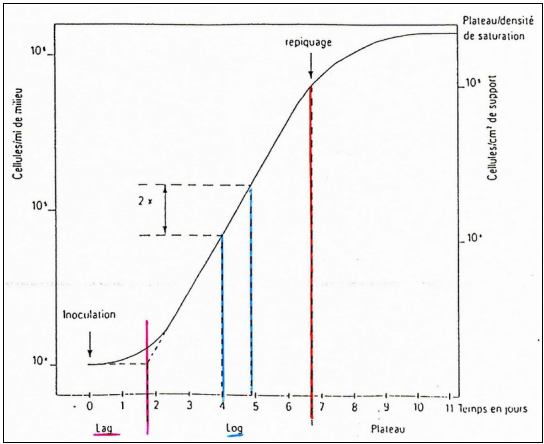 CULTURE DE CELLULES
Lorsque les cellules arrivent à confluence (80%) elles arrêtent de se diviser par inhibition de contact. Il faut alors  procéder à un  repiquage ou passage,  c'est à dire, redistribuer les cellules dans plusieurs flacons ou bien en jeter une partie et rajouter du milieu neuf : de cette façon les cellules disposent de nouveaux  éléments nutritifs et de place pour adhérer. A partir du premier repiquage on parle de lignée cellulaire.
Par ailleurs, lorsque les cellules sont mises dans un milieu de culture, il s'opère une sélection entre les  cellules  viables  et  les  cellules  mortes  (dans  le  cas  de  cellules  qui  adhèrent  au  support,  les  cellules viables se fixent sur le support alors que les mortes restent dans le milieu de culture. D'autre  part,  il  existe  une  compétition  entre  les  cellules  viables.  Celles  qui  prolifèrent  le  plus  vite envahissent la boîte jusqu'à faire disparaître les autres types cellulaires.
CULTURE DE CELLULES
2.2. Longévité d'une culture cellulaire 

On rencontre 2 cas:
            -  Cultures  normales  ou  définies:  les  cellules  ne  se  multiplient  que  pendant      un  nombre  limité  de générations (30 à 50 repiquages) puis meurent: leur vie et leur mort est programmée. On observe alors une diminution de leur vitesse de prolifération, phase de sénescence. 
            - Culture continue ou lignées transformées ou immortelles: la  vitesse de multiplication ne diminue pas, ce qui permet un nombre de repiquage indéfini.
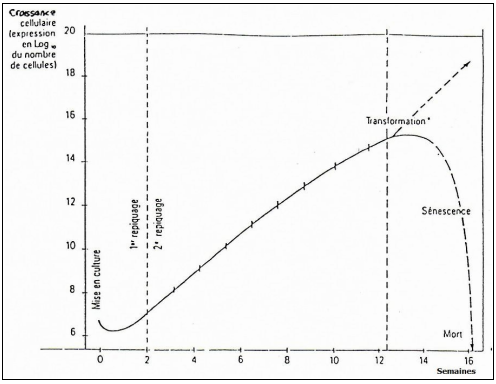 Les cellules constituant cette dernière:

 -     Perdent l'inhibition de contact et se cultivent en amas ou multicouche.

 - Changent de morphologie (s'arrondissent).
 
-     Les cellules adhérentes perdent leur besoin d'ancrage et peuvent être cultivées en suspension.
CULTURE DE CELLULES
3. Condition de culture des cellules animales
3.1. Les milieux de culture 

 On distingue 2 principaux types de milieux: 

  - les milieux empiriques composés :
 d'une base (sels minéraux, glucose, aa, vit, tampon, indicateur de pH : rouge de phénol)
de sérum de 2 à 20 % du volume. On utilise généralement du sérum de veau fœtal SVF. Il apporte des facteurs favorisant la multiplication cellulaire: facteurs de croissance, protéines d'adhésion, protéines  de  transport,  oligoéléments.  Il  augmente  les  capacités  des  tampon  et  possède  une  action protectrice  sur  les  cellules  en  agitation.   Il  contient  des  inhibiteurs  de  protéases  (inactive  la  trypsine utilisées lors de repiquage). 
ATB : pénicilline, streptomycine 
des antifongiques.
-  les  milieux  définis:  ils  contiennent  les  mêmes  constituants  que  les  milieux  empiriques  mais  tout  est quantifié.  Ces  milieux,  bien  adaptés  à  la  culture  cellulaire,  peuvent  être  adaptés  à  la  production, Cependant ils sont chers car tous les constituants sont hautement purifiés
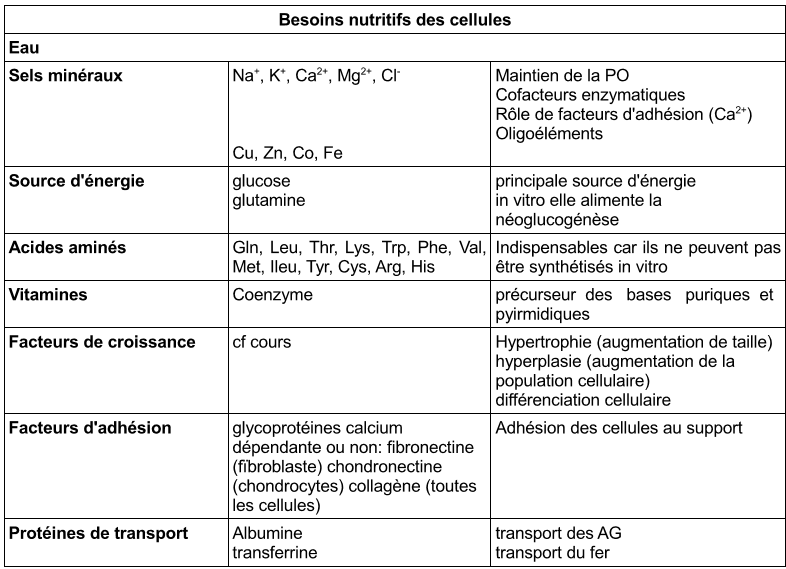 CULTURE DE CELLULES
La majorité des cellules survive dans un intervalle de pH compris entre 6,8 et 7,6. 
Toutes modifications  du  pH  extracellulaire  entraîne  un  blocage  métabolique. 
 Le  pH  du  milieu  de  culture,  doit  donc  être maintenu constant d'où l'utilisation de systèmes tampon dans les milieux de culture. 
Le tampon le plus employé est le tampon bicarbonate qui fonctionne de la façon suivante : 


La  production  de  H+  par  le  métabolisme  cellulaire  déplace  l'équilibre  vers  la  formation  de  CO2,  c'est pourquoi on utilise ces milieux en atmosphère régulée à 5% de CO2 de façon à maintenir un équilibre entre CO2 et HCO3 . 
On utilise parfois un autre tampon dont le pKa, 7,55, est plus proche du pH optimal de culture (pH > 6,8)  que celui du tampon bicarbonate (pKa = 6,1): le tampon HEPES. 
Pour  suivre  les  variations  de  pH du  milieu,  on  ajoute  dans  le  milieu  un  indicateur  de  pH le  rouge  de phénol.
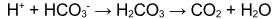 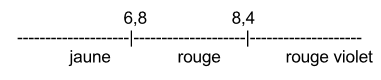 CULTURE DE CELLULES
3. Condition de culture des cellules animales
3.1 Congélation des cellules 

La maintenance des cultures de cellules nécessite peu de temps et d'effort lorsqu'elles sont correctement congelées et conservées.

Lors de la congélation, les cellules sont mises en suspension à raison de 3 × 106 cellules/ml dans du milieu de congélation froid à 90 % de sérum de veau fœtal (SVF) décomplementé et de 10 % de Di-Méthyl-Sulf-oxyde (DMSO) (ce dernier étant un agent cryoprotecteur). Cette  suspension cellulaire est conditionnée par fraction de 1 ml dans des cryotubes qui subissent alors des paliers progressifs de congélation jusqu’à -80°C afin d’éviter la destruction cellulaire suite à un choc thermique (2h à 4°C, puis 8h à -20°C, puis à -80°C). D’autres ampoules seront conservées dans un container à azote liquide (-196°C) pour augmenter la durée de conservation.

L’étiquetage des ampoules à conserver est une étape nécessaire afin d’assurer une localisation et une identification de longue durée des cultures cellulaires. Les étiquettes doivent contenir suffisamment d'informations pour localiser les archives appropriées ; généralement, l'identité de la culture, le nombre de passage, la date de congélation, et les initiales de la personne responsable sont suffisants.
Effets des vitesses de congélation sur les cellules
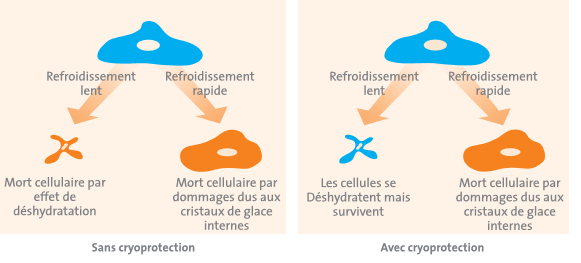 Formes de bouchons de tubes cryogènes Corning
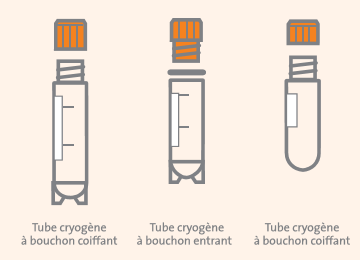 3.2 Décongélation des cellules 

Lors de la remise en culture, une action rapide (60 à 90 secondes à 37°C dans un bain-marie) permet d'obtenir une meilleure récupération pour la plupart des cultures cellulaires; elle réduit ou empêche la formation de cristaux de glace pouvant endommager la cellule pendant la réhydratation. 

Apres une dilution au 1/10 dans du milieu de culture, suivie d’une centrifugation à 300 g pendant 7 minutes, les cellules seront remises en suspension dans du milieu de culture fraîchement préparé et maintenues en culture. 

Afin d’éliminer l’agent cryoprotecteur, on procède au changement du milieu de culture 24h ou 48h après décongélation. 

La cellule n’est manipulée qu’après quelques passages après décongélation (3 repiquages au minimum)

RQ: Il faut noter qu’a une certaine concentration, cet agent étant toxique pour les cellules.
3.3 Entretien des Cellules : Trypsinisation et réensemencement

À un taux de confluence de 80 %, les cellules sont détachées de leur support et réensemencées à une plus faible densité. 

Cette étape consiste en l’élimination du milieu de culture, suivi d’un rinçage avec du D-PBS (Dubelcco’s Phosphate Buffered Saline) puis un décollement des cellules à l’aide d’une solution de trypsine à 0,05 % dans de l’EDTA 0,53 M  (Ethylene Diamine Tetra Acetic).

L’action de la trypsine est neutralisée par ajout de milieu de culture 5 % SVF et les cellules sont ensuite remises en suspension par une série d’aspirations et de reflux, permettant ainsi leur dissociation avant leur dénombrement sur une lame de Malassez. 

Le nombre de cellules à ensemencer est déterminé en fonction de la nature de l’expérimentation envisagée.
3. 4  Dénombrement des cellules 

Avant chaque test, la standardisation des protocoles impose de travailler avec un nombre de cellules fixe. 

Ainsi, les cellules sont dénombrées par la méthode au bleu de trypan selon les instructions du fournissur Invitrogen. Après trypsination, les cellules sont bien homogénéisées. 

Le test consiste à mélanger 10 µl de la suspension cellulaire avec 10 µl de la solution de bleu de trypan (chromophore de couleur bleue).

 Après incubation pendant 5 mn à température ambiante, le mélange est placé dans les lames de comptage (Invitrogen) puis la lame est introduite dans le compteur de cellules (Invitrogen). 

Ce test permet de distinguer entre cellules vivantes, qui apparaissent claires entourées d’un halo bleu, car les cellules vivantes rejettent le colorant vers l’extérieur. Les cellules mortes apparaissent totalement bleues. 

Les résultats sont exprimés en nombre de cellules vivantes/ ml de solution.
Conditions de culture
1 . Matériel
matériel stérile (boite en plastique avec support sur lequel les cellules vont adhérer et proliférer, en général ces boites sont traitées avec une substance favorisant l'adhésion comme la fibronectine) 
bouchon ventilé, filtre permettant échange gazeux 
Milieu de culture, il en existe de nombreux, chaque culture cellulaire à un milieu de culture correspondant. 

Les manipulations se font en milieu stérile, dans la PSM (= Poste à Sécurité Micro- biologique, hotte de manipulation) étuve, pipette propre avec extrémité stérile
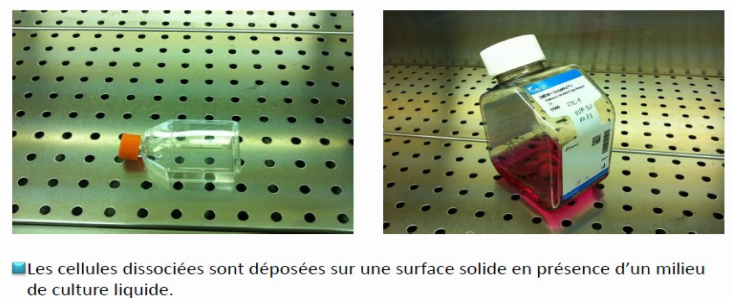 Conditions de culture
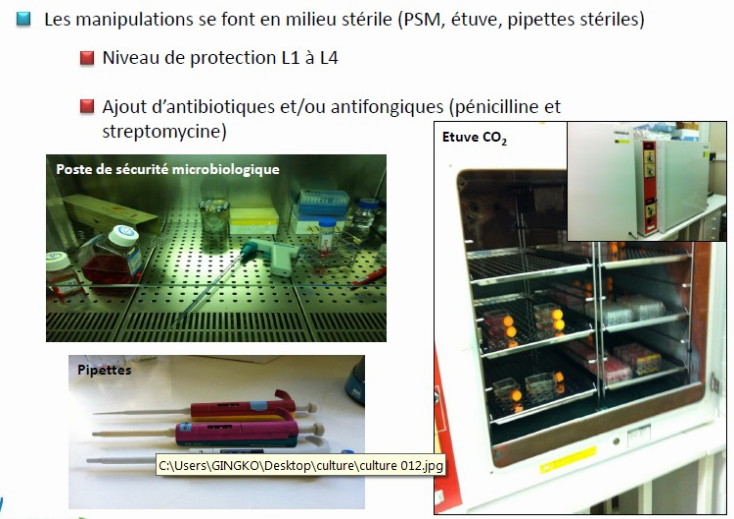 Manipulation en culture cellulaire
1. Préparation de la manipulation  
entrée par le sas: sas toujours fermé en entrant ou en sortant de la salle de culture cellulaire
 blouse réservée à l'usage unique de la culture cellulaire  
lavage des mains et avant bras avant toute manipulation (savon puis alcool)
éviter de parler en salle de culture cellulaire Lignée cellulaire :
2.  Préparation de la hôte avant manipulation  
réglage du flux de la hôte 
désinfection de la paillasse 
organisation  de  la  paillasse:  principe  similaire  à  celui  de  microbiologie.  De  plus,  tout  le  matériel  nécessaire  (et  minimium  pour  ne  pas  encombrer  la  paillasse)  pour  la  manipulation  doit  être  présent  avant le début de la manipulation.
Manipulation en culture cellulaire
3. Manipulation sous la hôte 
3.1. Gestes 
travailler à bonne distance du bord de la paillasse
ouverture des bouchons: après ouverture, le bouchon doit être posé à l'envers, éloigné de la zone de travail 
éviter tout passage de sources de contamination (ex: mains) au-dessus d'un récipient ouvert manipuler les pipettes stériles en évitant tout contact avec des objets non stériles (mains, extérieur de bouchons, paillasse...)
3.2. Gestions du matériel à usage unique
 jeter les emballages immédiatement dans la poubelle classique
 jeter le matériel souillé dans le bac de désinfection 
garder un minimum de matériel pour ne pas gêner le flux 

3.3. Décontamination paillasse
réaliser une décontamination de la paillasse dès que nécessaire (gouttes de produits sur paillasses, fin de manipulation) 

3.4. Autres remarques 
prélever en inclinant le flacon 
préchauffer tous les milieux à 37° C pour éviter les chocs thermiques 
prendre  l'habitude  d'aliquoter  les  différents  produits  utilisés  (évite  de  contaminer  une  trop  grande quantité de produit)
Terminologie en Culture Cellulaire
Culture de tissus: La culture de tissus a rapport à l'étude des cellules, des tissus et des organes conservés ou développés  in vitro pendant plus de 24 heures. 
 Culture de cellules: Étude de la croissance des cellules in vitro, y compris la    culture des mono-cellules. Dans les cultures de cellules, ces dernières ne sont plus organisées en tissus. 
Culture d'organes: La conservation ou le développement de tissus, de primordia d'organes, de tout ou partie  d'un  organe  in  vitro  de  façon  à  pouvoir  différencier  et  conserver  la  structure  et  les  fonctions.  
Culture  de  tissus. Conservation  de  fragment  de  tissus  in  vitro,  dans  ors  conditions  qui  ne  sont  pas nécessairement prévues pour la conservation de l'architecture des tissus. 

Explants: Fragments excisés d'un tissu ou d'un organe utilisés pour initier une culture in vitro. 
Mono-couche: Couche unique de cellules se développant sur une surface. Culture en suspension Type  de  culture  permettant  à  des  cellules  de  se  multiplier  alors  qu'elles  sont  en  suspension  dans  un bouillon.
Terminologie en Culture Cellulaire
Culture primaire: Culture initiée à partir de cellules, de tissus ou d'organes prélevés  directement sur un organisme. Ceci ne comprend pas les cultures initiées à partir d'explants de tumeurs développés par injection de cellules  cultivées  dans  des  animaux.  De  telles  cultures  peuvent  cire  considérées  comme  primaires  jusqu'au premier repiquage. Elle devient alors une lignée cellulaire.
Lignée cellulaire : Une  lignée  cellulaire  provient  d'une  culture  primaire  au  moment  du  premier  repiquage.  L'expression "lignée cellulaire" signifie que les cultures qui en proviennent se composent de nombreux lignages de cellules qui étaient présentes à l'origine dans la culture primaire.
Passage :Ce synonyme de repiquage peut également indiquer le passage des cellules d'un récipient de culture à un  autre.  Lorsque  l'on  utilise  ce  terme,  il  faut  donc  spécifier  ce  qui  fait  l'objet  du  passage  car  les spécialistes des questions virales utilisent ce terme pour décrire le transfert de fluides surnageants plutôt que de cellules. 
Nombre de repiquages: Nombre  de  fois  que  des  cellules  ont  été  soumises  à  des  repiquages  c'est-à-dire  transplantées  d'un récipient de culture à un autre. 
Intervalle de repiquages: Intervalle  entre deux  repiquages  consécutifs des  cellules.  Cette  expression  n'a  aucun  rapport avec  le terme "temps de génération".
Temps de génération Intervalle  entre  deux  divisions  consécutives  d'une  cellule.  Cette  expression  n'est  pas  synonyme  de  "temps de doublement de la population".
Terminologie en Culture Cellulaire
Temps de doublement de la population : Cette expression se rapporte à un ensemble complet de cellules et indique l'intervalle pendant lequel,  par exemple, le nombre de cellules est passé de 1.10  à 2.10 . Celle expression n'est pas synonyme de "temps de génération de cellules". 
Rendement absolu d'innoculation Pourcentage de cellules individuelles qui donnent naissance à des colonies après inoculation dans des récipients de culture On doit toujours indiquer le nombre total de cellules utilisées pour l'inoculation, le  type de récipient de culture et les caractéristiques de l'environnement (température du milieu, systèmes fermés ou ouverts, atmosphère CO2. Etc.). 
Rendement relatif d'inoculation Pourcentage  de  cellules  inoculées  qui  donnent  naissance  nui  colonies  par  rapport  à  un  témoin  pour lequel on doit toujours indiquer le rendement absolu d'inoculation.
Fibroblastes Cellules en forme de fuseau nu de forme irrégulière qui sont, comme leur nom l'indique, responsables de la formation des fibres. Dans les cultures de cellules, de nombreux autres types cellulaires, ne peuvent  être,  sur  le  plan  morphologique,  distingués  des  fibroblastes.  Dans  les  cultures  d'organes  et  de  tissus dans lesquelles les rapports entre cellules sont conservés, on peut identifier les fibroblastes à l'aide de critères histologiques acceptés.
Terminologie en Culture Cellulaire
Cellules de type fibroblaste Dans  les  cultures  cellulaires,  divers  types  cellulaires  présentent  des  morphologies  similaires.  Les cellules  qui  prennent  des  formes  irrégulières  ou  des  formes  de  fuseaux  sont  souvent  qualifiées  de fibroblasles. D'une manière  générale, on ne connaît ni la  dérivation  de ces cellules ni leur capacité à produire des fibres. Il est donc plus approprié de les appeler "cellules de type fibroblaste".
 Cellules épithéliales Il  s'agit  de  cellules,  apposées  les  unes  aux  autres  et  formant  un  tissu  continu  semblable  à  de  la mosaïque avec très peu de substances intercellulaires comme on en voit dans des cultures in vitro,  de tissus ou d'organes. 
Cellules de type épithéliales Dans  les  cultures  de  cellules,  les  cellules  épithéliales  peuvent  prendre  diverses  formes  mais  ont tendance à se constituer en tissu de cellules polygonales serrées. Toutefois,  le  degré  de  cohésion  de  ces  cellules  peu! varier.  Lorsque  le  seul  critère  d'identification  de telles  cellules  est  l'adhérence,  il  est  préférable  de  les  désigner  par  l'expression  "cellules  de  type  épithélial".
Terminologie en Culture Cellulaire
Altération des cultures Celle expression indique un changement persistant des propriétés du comportement d'une culture, par exemple: morphologie altérée, constitution en chromosomes, sensibilité aux virus, besoins nutritionnels, capacité  de  prolifération,  malignité,  etc.  Ce  terme  doit  toujours  être  suivi  de  la  description  précise  du changement qui a eu lieu dans la culture. L'expression « transformation de la culture » doit être réservée aux changements induits dans les cellules par l'introduction de nouveaux corps génétiques La nature et la source de ces corps doivent également être spécifiées. 
Tumorogénicité II n'existe aucun critère de détermination de la tumorogénicité des cellules qui ne sont observées qu'in  vitro.  La tumorogénicité des cellules peul être suivi de déterminée par le comportement de ces cellules chez les animaux. 
Toxicité Le terme "toxicité", lorsqu'il est utilisé pour décrire un effet observé dans des cultures, n'a de signification que  lorsque  l'effet  lui-même  est  également  décrit,  par  exemple,  la  toxicité  démontrée  par  une  morphologie  altérée  des  cellules,  par  l'impossibilité  des  cellules  à  se  fixer  aux  surfaces,  par  des  changements dans le taux de croissance des cellules, par la mort des cellules etc.
II. Méthodes d’études in Silico
Introduction
Le développement d’outils informatiques ﬁables couplé à la croissance de la puissance informatique a permis la mise en place de techniques de simulation numérique centrées sur la biologie. 

Par analogie avec les expressions in vivo et in vitro, le terme « in silico » a été introduit pour qualiﬁer les méthodes numériques mises en œuvre pour traiter de tels systèmes.

De par son nom, ce terme fait référence au silicium, matériau principal retrouvé dans les puces informatiques de tous les ordinateurs.

Le champ in silico regroupe un très large ensemble de méthodes numériques fondées sur les lois de la physique et de la chimie qui, utilisant les approches des mathématiques, permettent de simuler ou de modéliser un phénomène biologique à l’aide de l’outil informatique.

Deux grandes familles de méthodes seront déﬁnies, La première, plus communément connue QSAR (Quantitative Structure/Activity Relationship) se base sur les relations quantitatives entre structures et propriétés, tandis que la seconde se réfère directement aux propriétés atomistiques de l’entité étudiée « Méthodes de modélisation à l’échelle atomique ».
Introduction
Ces deux familles de méthodes sont fréquemment employées dans les études des interactions comme celles rencontrées entre les perturbateurs endocriniens et leurs récepteurs.

Sur les perturbateurs endocriniens, les méthodes in silico sont complémentaires des études in vivo et in vitro et ne peuvent remplacer l’expérience. 

Elles apportent des informations sur la nature des interactions chimiques entre les pertur- bateurs et les récepteurs et sont nécessaires à la bonne compréhension de ces mêmes mécanismes. 

Par la suite, de telles études peuvent être utilisées dans le développement de nouvelles expériences ou lors de la sélection de molécules à tester. En d’autres termes, l’utilisation combinée de la théorie et de l’expérience engendre une meilleure compréhension des phénomènes traités dans un domaine de recherche.
I. QSAR
Le principe des méthodes QSAR (Quantitative Structure Activity Relationship) consiste comme leurs noms l’indiquent à mettre en place une relation mathématique à l’aide de méthodes d’analyse de données, reliant des propriétés moléculaires microscopiques appelées « descripteurs », à un effet expérimental (activité biologique, toxicité, affinité pour un récepteur), pour une série de composés chimiques similaires.

Le point de départ de telles méthodes se construit sur la déﬁnition des descripteurs moléculaires empiriques ou théoriques. Ces dernières prennent en compte des informations sur la structure et les caractéristiques physico-chimiques des molécules.

Les descripteurs théoriques se déclinent eux-mêmes en sous-classes de descripteurs : 
Les constitutionnels, basés sur la composition chimique de la molécule, 
Les topologiques, obtenus à partir de la structure bidimensionnelle (table de connectivité des atomes de la molécule), 
Les géométriques, évalués à partir de la structure tridimensionnelle et 
Les quantiques, issus de la structure électronique de la molécule.
I. QSAR
Le choix de la base de données expérimentales de référence est décisif dans une étude QSAR. Elle doit être composée de données expérimentales ﬁables obtenues en suivant un protocole expérimental unique.. Néanmoins, malgré tous les efforts mis en œuvre pour recueillir des données homogènes, une certaine incertitude ne peut être évitée, notamment pour les systèmes biologiques. 

Enﬁn, le lien entre les descripteurs et la base de données est déterminé grâce à des outils d’analyse comme les régressions multilinéaires (MLR), les régressions aux moindres carrés partiels (PLS), les arbres de décisions, et les algorithmes génétiques.

En pratique, le développement d’un modèle débute par la collecte de données expérimentales ﬁables et en nombre conséquent. Cette étape est suivie par le développement d’une série de descripteurs qui caractérisent les structures géométriques et électroniques des composés étudiés en vue de les relier à la propriété expérimentale étudiée. Des outils d’analyse de données sont alors employés pour orienter le choix des descripteurs adéquats et mettre en place le modèle  proprement dit.
I. QSAR
La relation QSAR mise en place peut alors être employée pour la prédiction de propriétés d’un jeu de nouvelles molécules existantes physiquement ou non, pour lesquelles les valeurs expérimentales ne sont pas disponibles. Une analyse ﬁne des descripteurs intervenant dans le modèle QSAR donne égale- ment des informations sur la nature des mécanismes et des phénomènes. 

Dans la plupart des cas, les propriétés considérées sont relatives à des mesures in vitro comme l’affinité de liaison au récepteur, absolue (binding affinity, BA) ou relative au ligand naturel E2 (relative binding affinity, RBA). Les propriétés issues d’études in vivo ont rarement été considérées.
II. Méthodes de modélisation à l’échelle atomique
Si les modèles QSAR donnent des informations sur la nature des interactions entre ligands et récepteurs (électrostatiques ou hydrophobes), ils ne permettent pas de quantiﬁer la force de liaison ni les atomes impliqués dans cette même liaison. Néanmoins, si la structure de la paire ligand/récepteur est connue (par exemple œstradiol/ER), des informations sur l’interaction peuvent être déduites par analogie. En outre, les méthodes de modélisation moléculaire permettent de déterminer la structure tridimensionnelle, l’énergie ainsi que d’autres propriétés physico-chimiques des molécules et des systèmes biologiques à partir de leur composition atomique.

Différentes approches de modélisation sont envisageables:
La mécanique moléculaire (MM) est fondée sur des calculs de mécanique classique qui permettent de calculer l’énergie stérique du système à partir des forces entre les atomes constituant la biomolécule. Les liaisons chimiques sont alors modélisées par des ressorts suivant l’approximation harmonique. Ces modèles sont paramétrés avec des données expérimentales (résolution de structure des protéines par les rayons X, spectre IR)
La mécanique quantique (MQ) Elles permettent la détermination de la conﬁguration électronique de la molécule, sa structure tridimensionnelle, son énergie et ses propriétés physico-chimiques.
Mise au point des médicaments

Parce que les recherches in silico produisent et présélectionnent les médicaments potentiels, elles ont le pouvoir d'accélérer le taux de découvertes et de réduire le besoin d'expériences de laboratoire coûteuses ou d'essais cliniques. En 2010, par exemple, des chercheurs se sont servis d'un algorithme pour trouver, in silico, de possibles inhibiteurs d'une enzyme liée à l'activité cancéreuse, dont 50 % s'avéraient de véritables inhibiteurs plus tard au laboratoire.

Modèles cellulaires

Il y a eu des efforts pour établir des modèles informatiques du comportement cellulaire.
Par exemple, en 2007 des chercheurs en lutte contre la tuberculose ont développé un modèle in silico de cette maladie, qui permet de simuler le développement de certains faits en quelques minutes au lieu d'une période de mois. Néanmoins, ces travaux ne représentent pas un modèle tout à fait précis du comportement de toute la cellule. Des limitations de notre compréhension de la dynamique moléculaire et de la biologie cellulaire, en plus d'un manque de capacité informatique aboutissent à des suppositions simplificatrices qui restreignent l'utilité des modèles in silico actuels